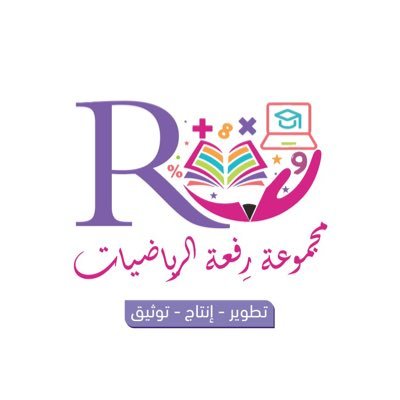 اختبار منتصف الفصل
 الدروس 1 - 4
أ.أحـمـد الأحـمـدي  @ahmad9963
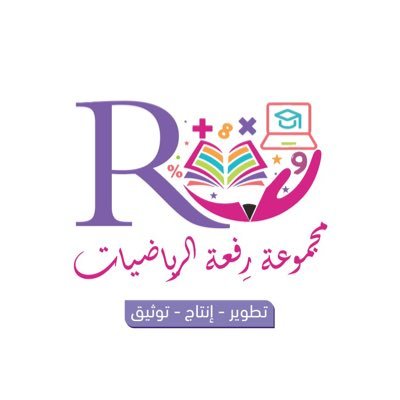 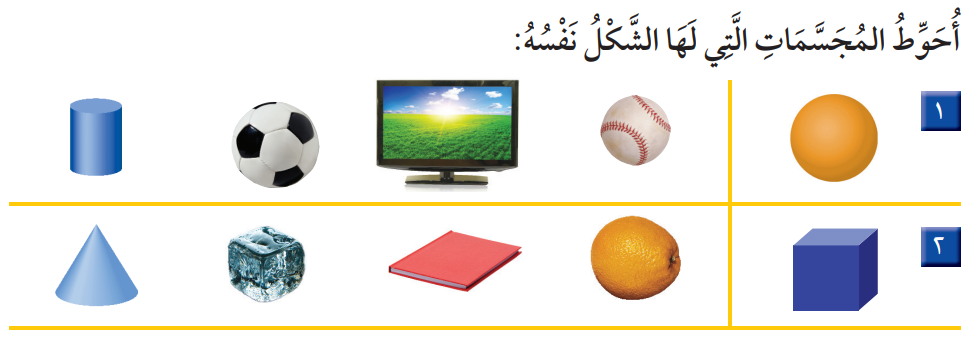 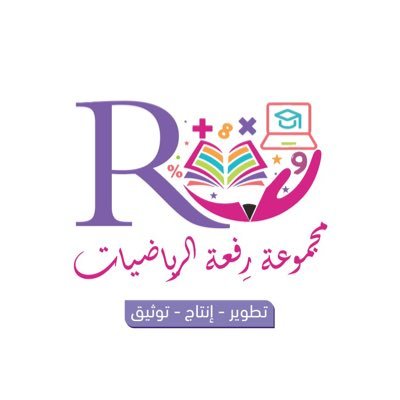 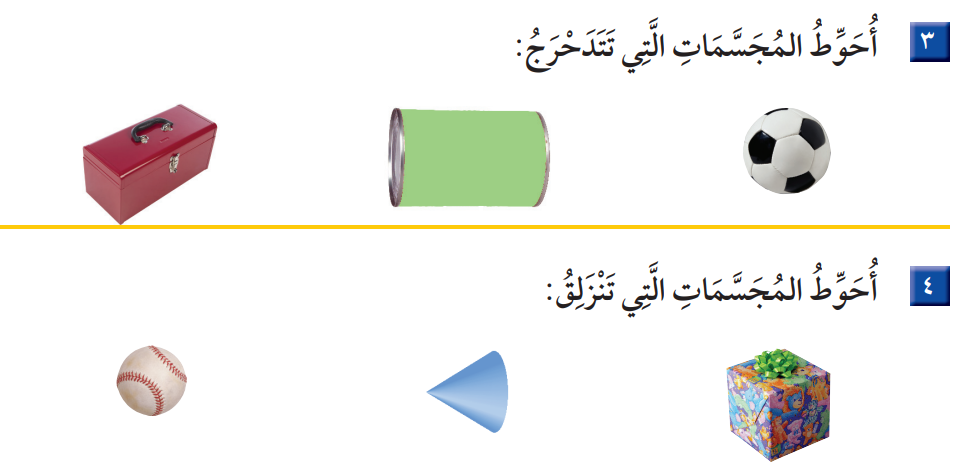 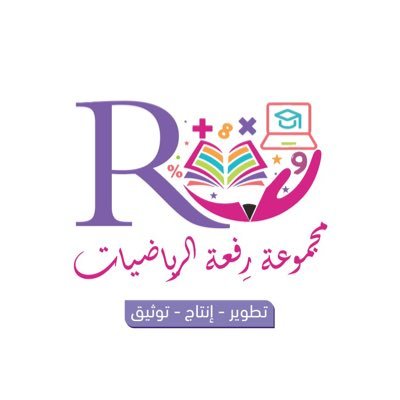 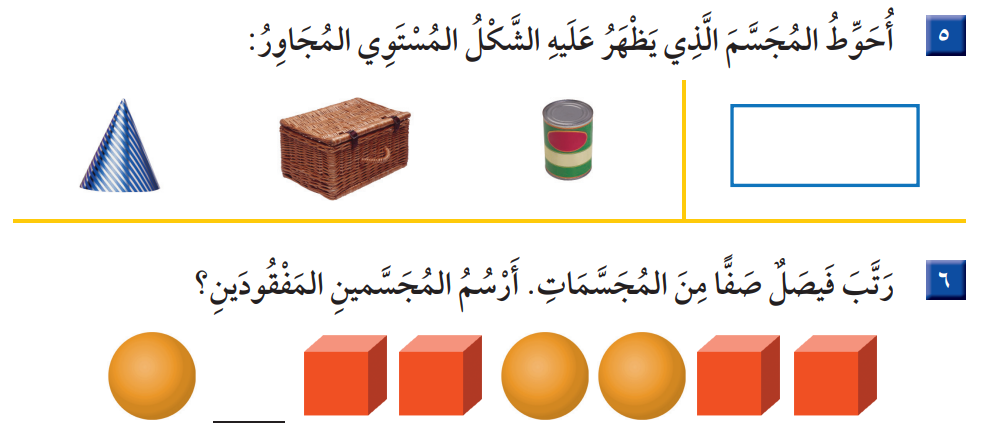 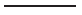 أ.أحـمـد الأحـمـدي  @ahmad9963